Знатоки ПДД
4 вариант
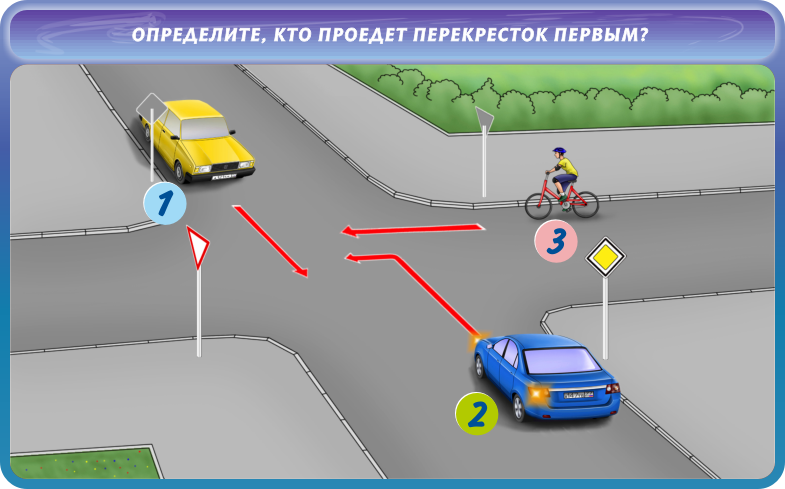 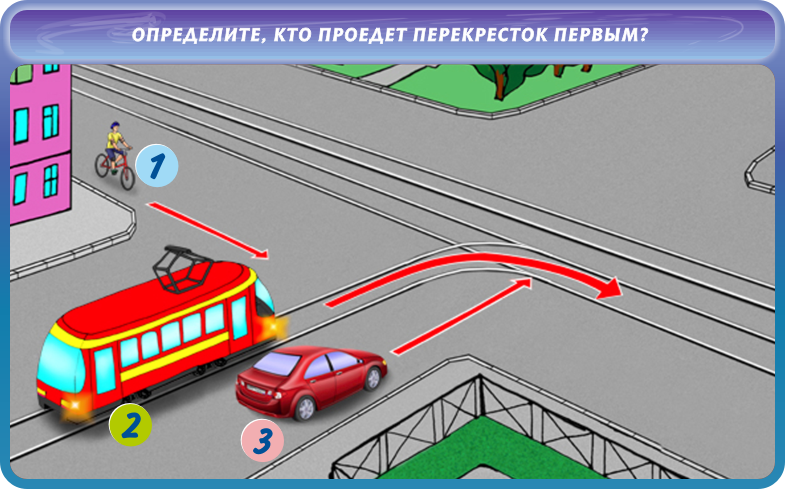 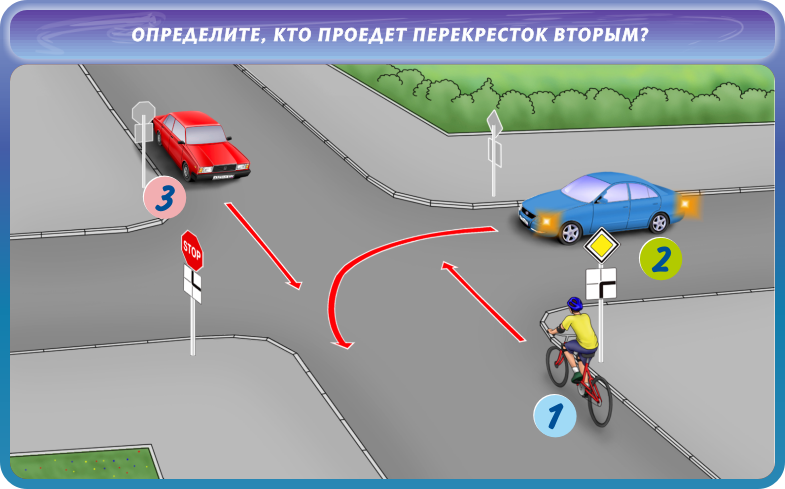 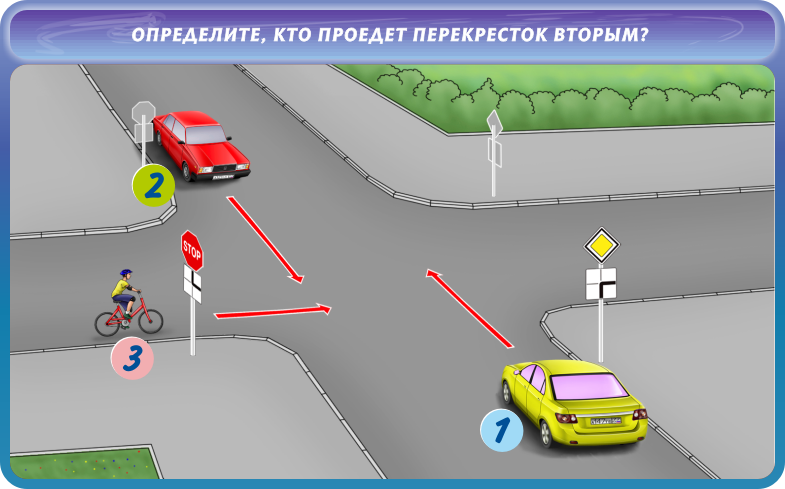 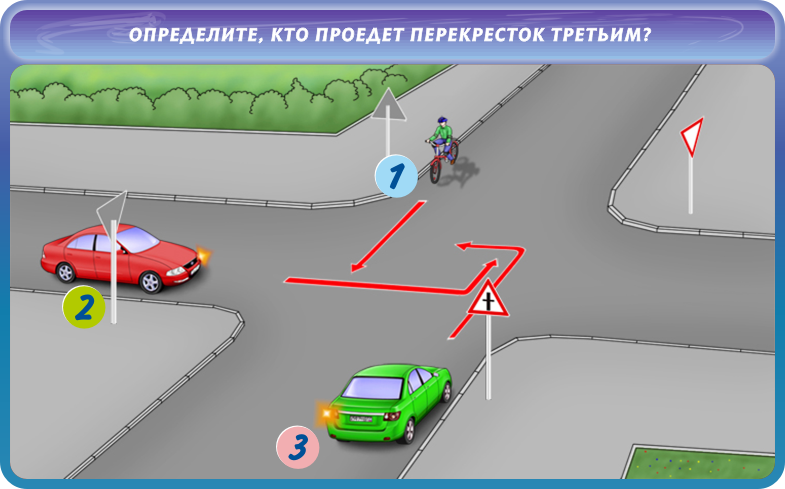 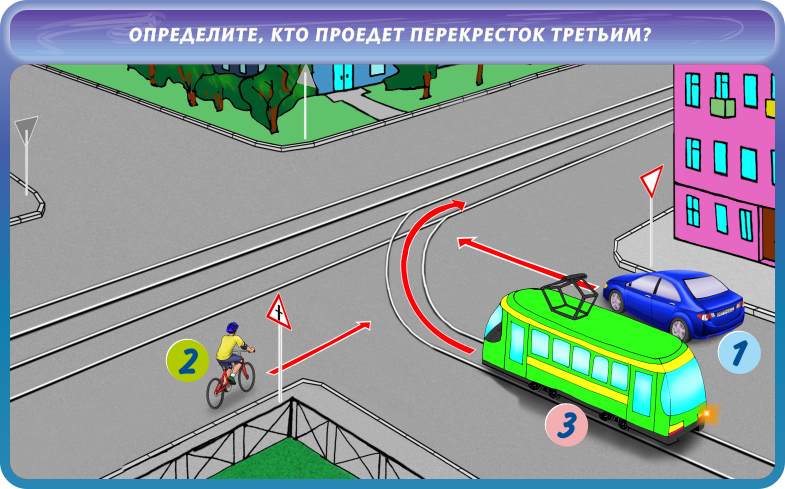 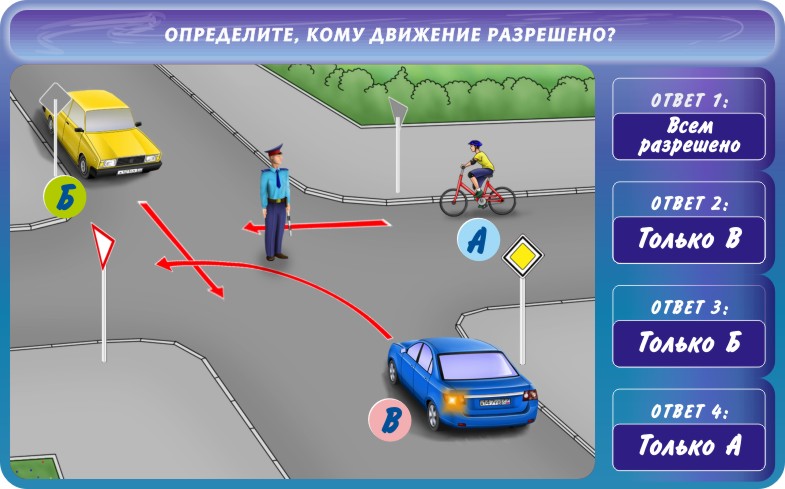 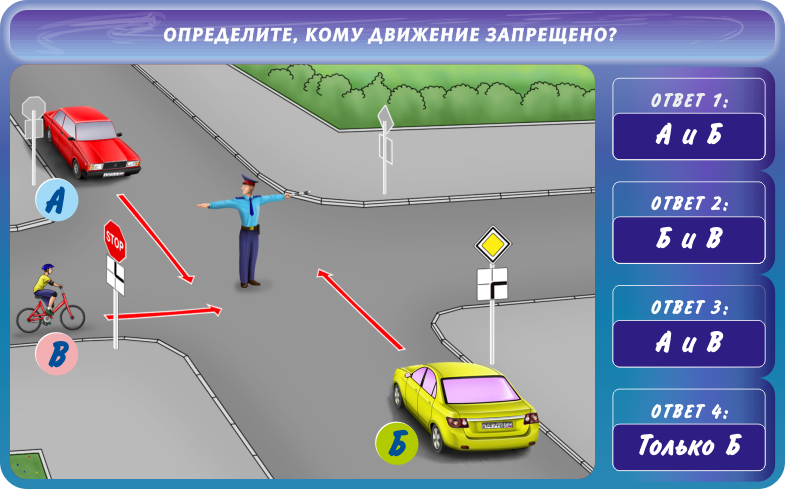 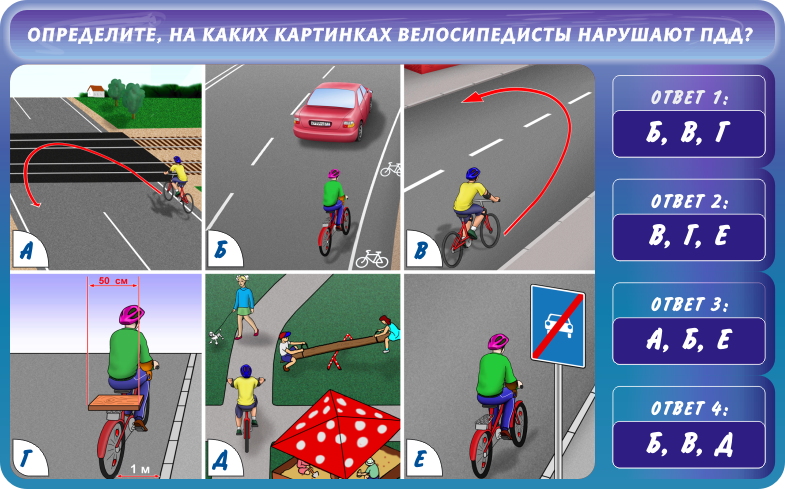 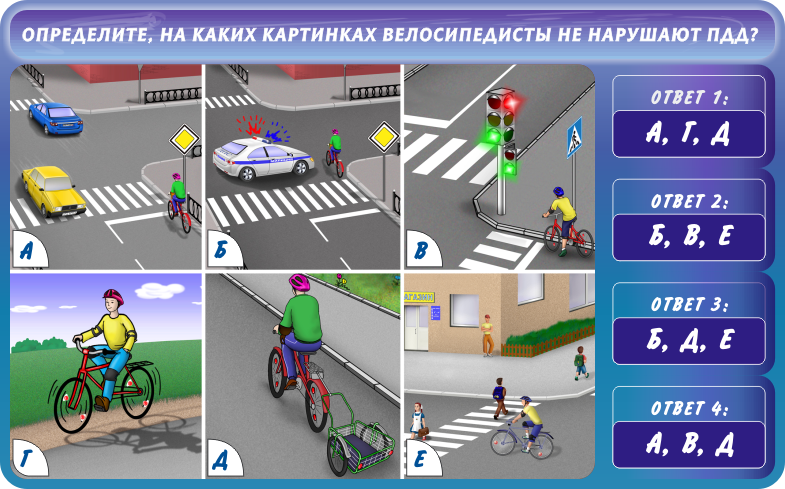 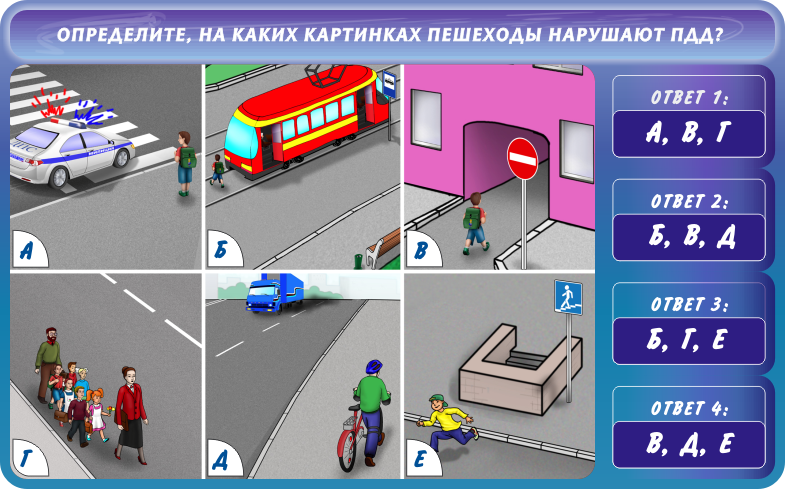 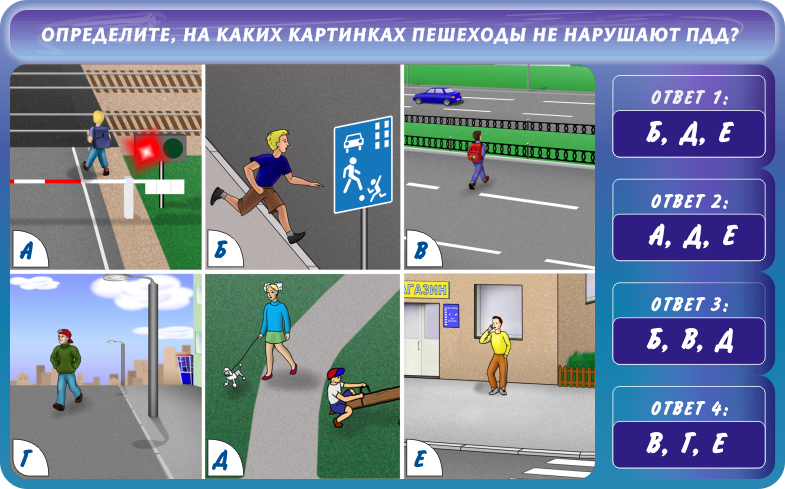 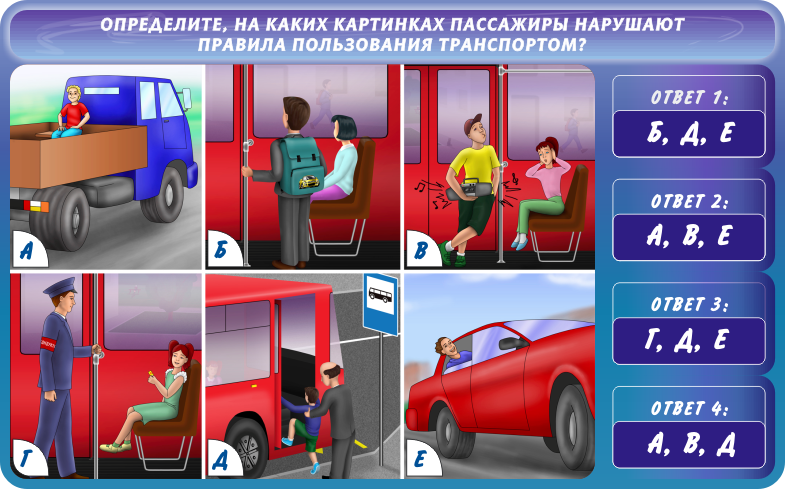 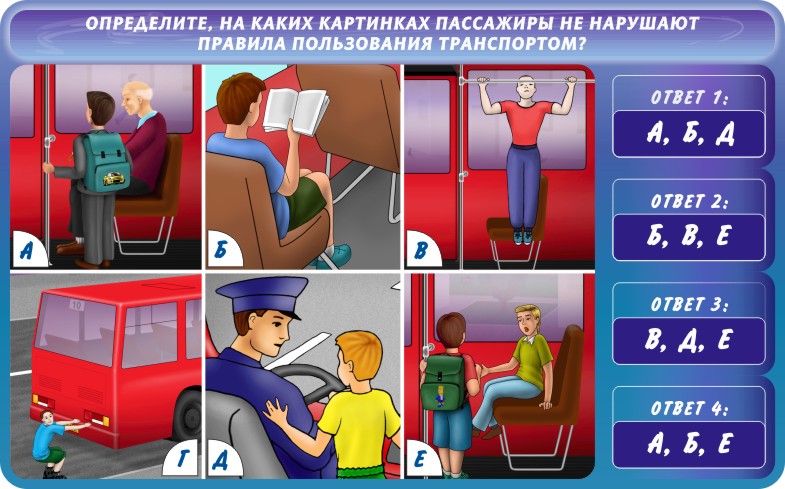 ответы
1-1
2-2
3-1
4-3
5-2
6-1
7-4
8-1
9-3
10-4
11-3
12-1
13-2
14-4